VCE GREEK ORAL LANGUAGE EXAM
TIPS
FACTS
Oral examination
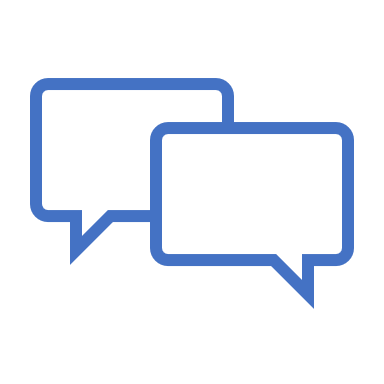 Your student number
You will find this number on your Student Advice Slip. 
This must be said in English when the assessor asks you. 
Your chosen topic 
You must indicate to the assessor in Greek your chosen subtopic and show the supporting visual material that you have brought in to discuss in section 2.
Two sections
How it will begin
You will be waiting outside of the examination room and an assessor will ask you to come in. 
You will work into the room and take a seat across from the assessors. 
They will ask you to state your student number in English. 
One of the assessors will ask the students to indicate in Greek your chosen subtopic and supporting visual material 
An example of what they may ask is:
Ποιο είναι το θέμα που θα συζητήσετε στο δεύτερο μέρος;
An example responses may be:
Το θέμα που διάλεξα είναι ….. και η εικόνα μου είναι / και η εικόνα μου εμφανίζει….
Please note this information provided will not be assessed.
Section 1Conversation
This will feel like a general conversation between you and the assessors.  

You  will conversate about:
Your personal world.
&
Your interaction with the Greek language and culture. 

Section 1 is  worth 20 marks .
ConversationTry to include interesting information about specific aspects of yourself.It is beneficial to practice this section and gather useful phrases for conversation.
Preparation
Ideas that may help you prepare for this section are:
Preparation
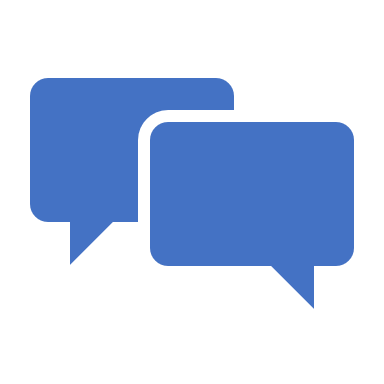 It is important to think about how you will prepare for question that will be asked about your interaction with the language and the culture.

Examples
Τι σε έκανε να επιλέξεις να σπουδάσεις αυτή τη γλώσσα στο VCE;
Τι δυσκολεύτηκες στη μελέτη της γλώσσας;
Τι σας φάνηκε εύκολο στη μελέτη της γλώσσας;
Πώς συντηρείτε τον ελληνικό πολιτισμό στην Αυστραλία;
Section 1 – Criteria
The conversation is worth 20 marks | Two criteria will be used to mark the student performance | Each is worth 10 marks.
Content and Communication
Information, ideas and opinions about the student’s personal world and their interactions with the language and culture as learners: Assessment Criteria 
relevance, depth and range of information, ideas and opinions 
capacity to elaborate and reflect on information, ideas and opinions 
capacity to interact with assessors 
effective communication

Language 
Accurate and appropriate language structures and vocabulary related to the student’s personal world and their interactions with the language and culture as learnersAssessment Criteria 
appropriateness of vocabulary, grammar and sentence structures 
clarity of expression, including pronunciation, intonation, stress and tempo
You must try to incorporate and speak about your image rather than wait to be asked about it.
Section 2  Discussion
Following on from section one you will be directed to move on to section two, the assessor may say: 
Τώρα ας προχωρήσουμε στο δεύτερο κομμάτι. 
 
This will feel like a discussion on your chosen subtopic which you will also interrelate with your visual material.

The subtopic you choose must be in the following themes:

‘The Second Language-speaking communities’ 
or 
‘The world around us’
Section 2 worth 20 marks
Section 2Discussion
Try to engage the assessors with eye contact and appropriate body language, supported by animated gestures and smiling 
You need to elaborate on complex information and defend ideas and opinions clearly and logically with highly relevant responses 
Students need to use the image creatively and effectively to support the discussion on the subtopic
Examples are:
... όπως απεικονίζει η εικόνα …  
…αυτό το βλέπουμε και στην εικόνα…
If you are asked a question about an aspect which you have not covered or is not closely related to your subtopic, you should try to maintain the discussion and avoid a long awkward pause. 
For example, you should either say politely to the assessors:
Λυπάμαι, δεν το έμαθα αυτό αλλά έχω μελετήσει.
Λυπάμαι, αλλά οι πόροι που χρησιμοποίησα δεν το ανέφεραν αυτό.
 These are useful repair strategies. But you should be careful not to overuse them.
Preparation
Visual material
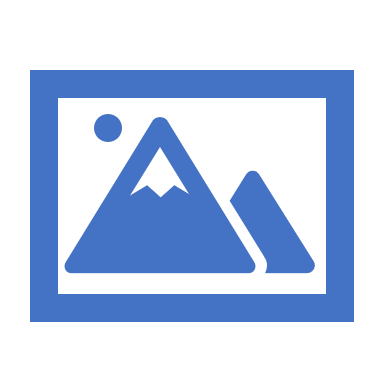 Allowed
One image. 
Paper no larger than A3. 
No writing on the image and if there is there must be minimal e.g. a heading or a title.

Not Allowed
Three dimensional objects.
Dictionaries, notes and cue cards.
You must include your image in your discussion do not wait for them to ask you.
 Find a link that will help you talk about the image and how it interrelates with your subtopic. 
You may want to discuss the relation your image has with the subtopic by speaking on specific elements in the image that relate to your topic. 
You may want to use the origin and or the motive of the image to connect to your subtopic. 
You will not be describing the whole content of the image; you rather will use the content to illustrate what you are saying about the subtopic.
Image
Preparation	This is food for thought which can help you then generate answers strategically.
How it may begin
Starting off they may ask you a broad question on your topic such as: 
Έχετε μελετήσει το θέμα… τι μπορείτε να μας πείτε για αυτό το θέμα….
You may take time here to explain your topic specifically and go into detail on the main bits of information you will be elaborating. At this stage you may find an appropriate cue to engage your image by saying
 όπως μπορείτε να δείτε σε αυτή την εικόνα….. δείχνει πώς
You can use the image to discuss technical aspects of your oral. Then you would link that to new ideas so then you can move on.
Section 2 - Criteria
The discussion is worth 20 marks | Two criteria will be used to mark the student performance | Each is worth 10 marks.
Content and Communication
Information, ideas and opinions related to the chosen subtopic and supporting visual material from either the prescribed theme ‘The (Language)-speaking communities’ or the prescribed theme ‘The world around us’ 
Assessment criteria:
relevance, depth and range of information, ideas and opinions
capacity to elaborate and reflect on information, ideas and opinions 
capacity to interact with assessors
 effective communication 
Language 
Accurate and appropriate language structures and vocabulary related to the chosen subtopic and supporting visual material from either the prescribe theme ‘the (Language)-speaking communities’ or the prescribed theme ‘The world around us’ 
Assessment Criteria:
appropriateness of vocabulary, grammar and sentence structures
clarity of expression, including pronunciation, intonation, stress and tempo